Strategy Games – Noughts and Crosses
Versions of noughts and crosses are played across the word.
This picture shows children in Pakistan playing a version called “adda kadda.”
In noughts and crosses players take it in turns to place a nought or a cross on the board. 

The first player to connect 3 in a straight line wins.
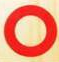 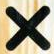 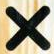 But did you know that there are strategies you can use so that you never lose?
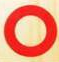 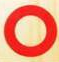 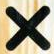 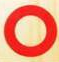 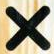 Strategy Games – Noughts and Crosses
Here are some strategies.
If your opponent goes in an edge square, go in one of the corners opposite.
If you go first…
Go in the centre square
Now you have two places you could go to win and only one that can be blocked.
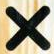 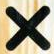 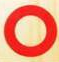 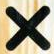 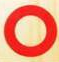 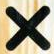 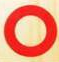 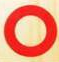 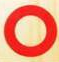 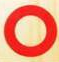 If your opponent goes in a corner square, go in the corner opposite.
Again you have two places you could go to win and only one that can be blocked.
Strategy Games – Noughts and Crosses
Here are some strategies.
If your opponent now carries on to block you, the game will continue to a tie.
If you go second…
If your opponents goes in the centre square, go in a corner.
All these strategies don’t guarantee you a win, but they do guarantee that the worst case scenario is a tie.
If they go in the opposite corner as shown, go in any square not next to the one you played before.
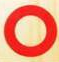 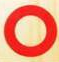 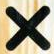 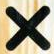 Strategy Games – Noughts and Crosses
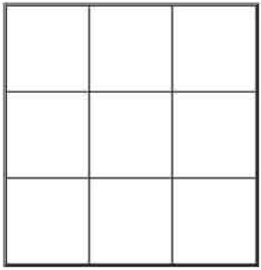 Try the strategies out yourself. 

Play on the board here or online by clicking the link below.
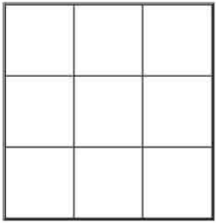